행동명상 실습
행
동명상
행동명상이란?
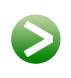 명상적 효과를 가져오는 행동
어떤 행동이 명상적 효과를 가져오면 그 행동을 행동 명상이라고 할 수 있음

예)
노래를 불렀더니 가슴이 시원해진다.
춤을 췄더니 시원해지면서 가슴이 뚫린다.
행
동명상
행동명상이 왜 중요한가?
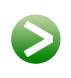 내적, 관계적으로 긍정적인 효과를 줌
내적으로 마음을 정화시켜줌
마음 속에 있는 먹구름을 없애는 역할을 함

관계에 평화가 옴
문제가 있던 관계를 개선하는데 도움을 줌
행
동명상
행동명상의 실천
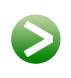 꿰어야 구슬이다.
지식으로써 행동명상에 대해 아는 것만으로는 효과가 없음
신념을 생활 속에서 실천하는 것이 중요 

가정과 직장 등에서 실천할 것
행
동명상의 실천
행동명상 실습
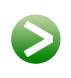 참고하세요.
가가대소 (呵呵大笑)
큰 소리를 내면서 온 몸으로 웃는다.
웃음의 효과의 관련된 의학 연구
한바탕 웃고 나면 기분이 좋아지는 경험을 한 사람들이 많을 것이다. 이와 관련된 웃음의 치유적인 효과에 대한 과학적 증명이 속속 이루어지고 있다. 한 예로 Bennett 등이 수행한 연구(2003)에 따르면 큰소리로 많이 웃을수록 스트레스가 감소하고 면역력이 증강되며, 암세포를 살상하는 자연살상세포인 NK cell의 활성도가 증가하는 것으로 나타났다.
행
동명상의 실천
행동명상 실습
대성 통곡
분노 표출
시간을 정해 놓고 의도적으로 한다.
습관적이 되지 않도록 의도적으로 할 필요가 있음
약간 부정적일 수 있는 것들일수록 더 의도적으로 할 필요가 있음
행
동명상의 실천
행동명상 실습
노래
춤
시간을 정해 놓고 의도적으로 마음껏 한다.
정해진 시간 동안 신나게 춤이나 노래를 부름
행
동명상의 실천
행동명상 실습
무개념 스피치
세상에 존재하지 않는 언어를 사용하여 마음껏 지껄인다.
부정적인 언어가 나타나지 않도록 주의가 필요
본인 속에서 개념이 들어가지 않도록 의미 없는 언어를 사용해야 함
행
동명상의 실천
행동명상 실습
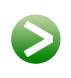 저질러라!
마음을 편안하게 하는 행동은 무엇이든지 행동명상이 될 수 있음
행동하는 것을 망설이지 말고 저지르는 마음으로 실행할 것
단, 시간과 방법을 정해놓고 의도적으로 해야 함 

행동명상을 통해 마음의 정화와 관계의 평화를 이룰 것